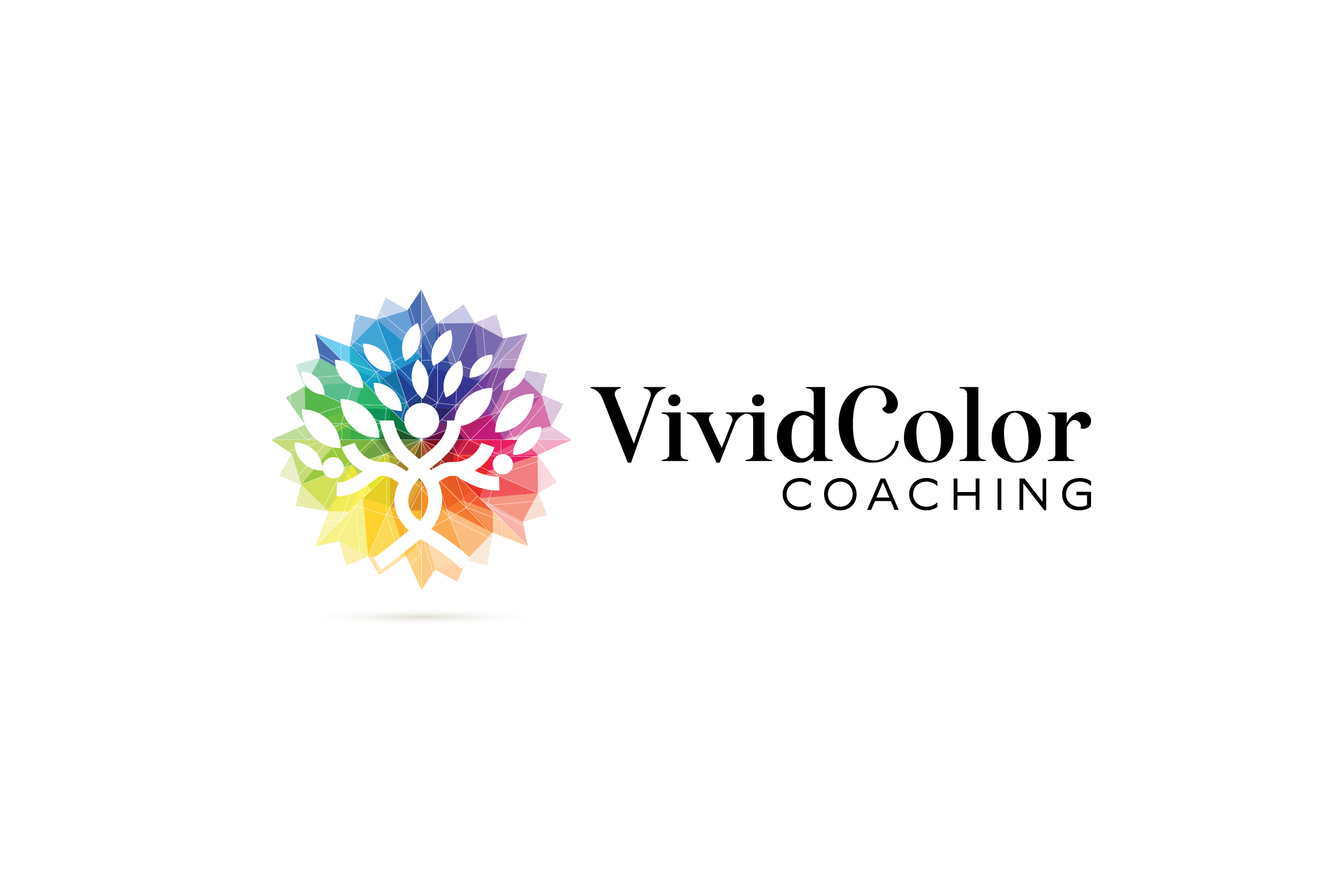 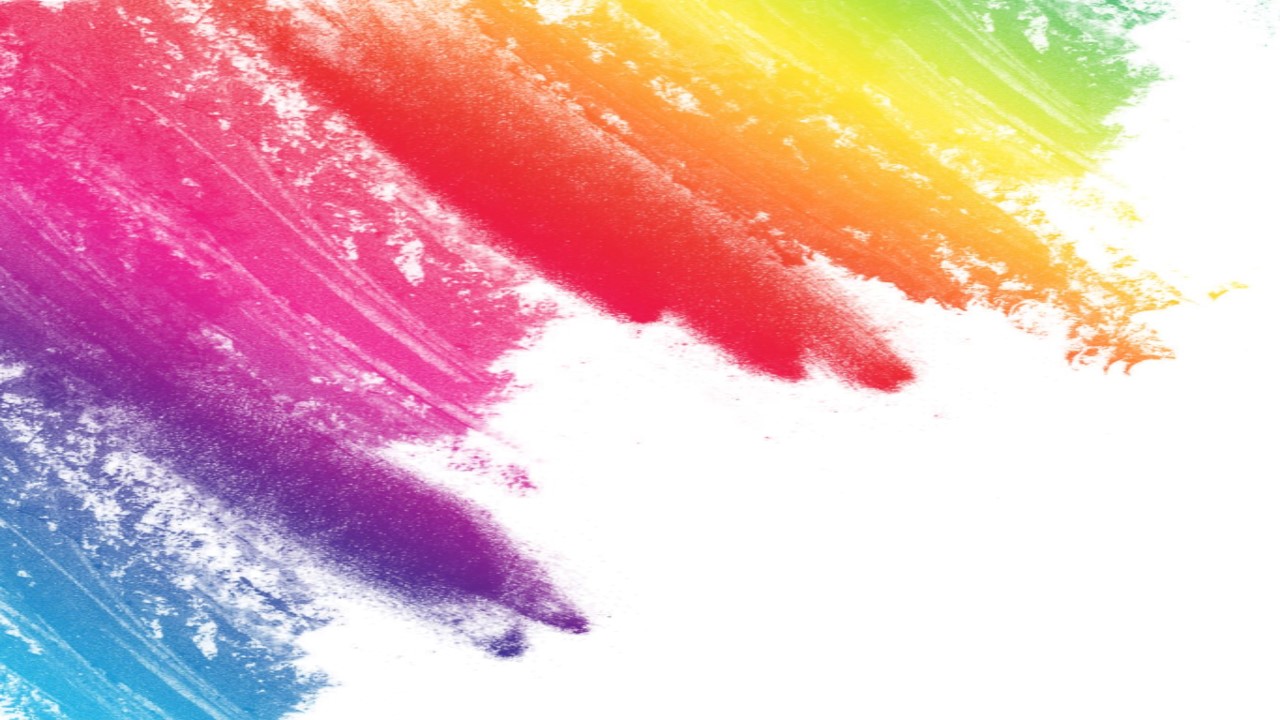 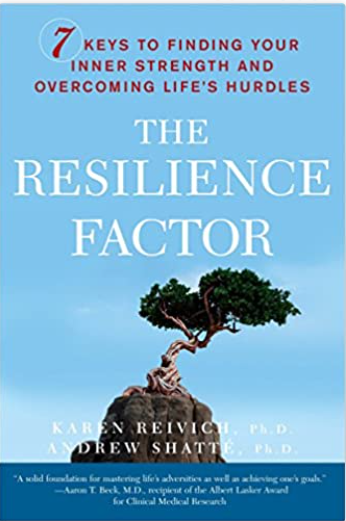 Allissa Alvord
The Resilience Factor

7 Keys to Finding your Inner Strength and Overcoming Life’s Hurdles

Karen Reivich, PhD
Andrew Shatte, PhD
Boost Resilience
Change the way you think about adversity through 7 skills
Learning your ABCs
Avoid Thinking Traps
Detecting Icebergs
Challenging Beliefs
Putting it in Perspective
Calming and Focusing
Real Time Resilience
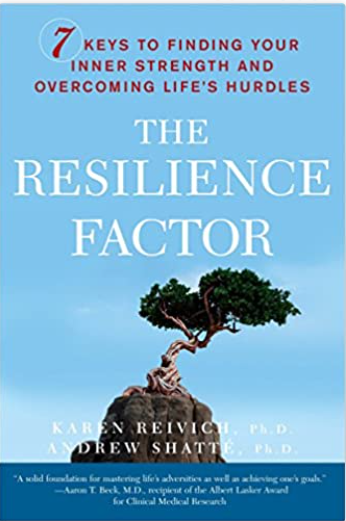 Humans have 4 Fundamental uses for Resilience
Apply reserves of resilience to overcome the obstacles of childhood
Steer us through everyday adversities that befall us
Major setback – either helpless and resigned, or bounce back and find a way to move  forward
Apply resilience to reach out so you can achieve all you are capable of
People who reach out
Good at assessing risk
have sound judgment
Realistically optimistic
Internal safety net
When you have faith in your ability to respond to uncertainty, reaching out becomes less daunting
Keen sense of themselves and are comfortable expressing thought and feelings
Socially comfortable
At ease when meeting new people
Found meaning and purpose in endeavors
Appreciate what they have
Focus on the here and now, mindfulness
Ability to see the bigger picture
Stay present focused, in the moment as much as possible
Resilience 7 components, 4 pillars
7 Components /Abilities of Resilience
Emotional Regulation
Impulse Control
Empathy
Optimism
Causal Analysis
Self-Efficacy
Reaching Out
4 Pillars
Life Change is Possible
Thinking is the Key to Boosting Resilience
Accurate Thinking is Key
(Realistic Optimism)
Refocus on the Human Strengths
Seven Skills of resilience
Know Thyself Skills
Learning your ABCs
Avoiding Thinking Traps
Detecting Icebergs
Change Skills
Challenging Beliefs
Putting it all in Perspective
Calming and Refocusing
Real-Time Resilience
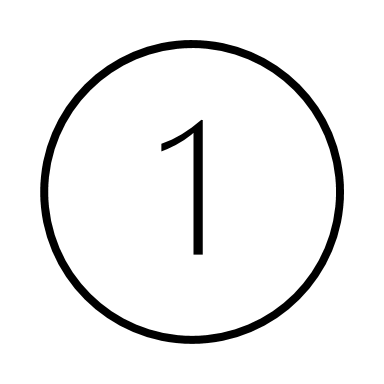 1. Learning your abcs
You are what you think
Emotions and behaviors are triggered not by events, but by how we interpret those events
A = Adversity -what pushes your buttons
B = Beliefs - your ‘ticker-tape’ beliefs that happen in the moment
	Two types: Causal beliefs (Why beliefs) and Implication beliefs (What next beliefs)
	Three dimensions: personal (me vs not me), permanent (always vs. not always), 
	              	                 pervasive (everything vs not everything)
C = Consequences (emotional) – feelings and behaviors, the way you feel and what you do in the moment
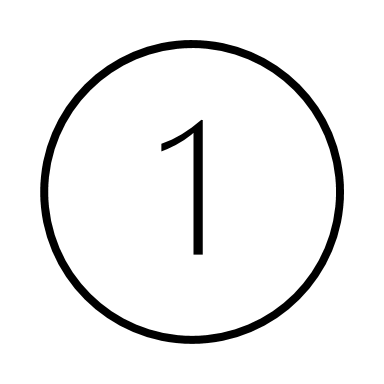 A                B                 C
The world assumes A-C
But in the moment, beliefs and thoughts run through your mind, sometimes outside of your awareness that determine how you feel and what you decide to do in the midst of adversity, challenge or new experience

B-C Connection
		Belief						Consequence
Violation of rights					* Anger
Loss or loss of self-worth				* Sadness/Depression
Violation of another’s rights				* Guilt		
Future threat					* Anxiety/Fear
Negative comparison to another			* Embarrassment 

How to use the B-C connection:
Disentangle your emotions and Identify the beliefs that have trapped you
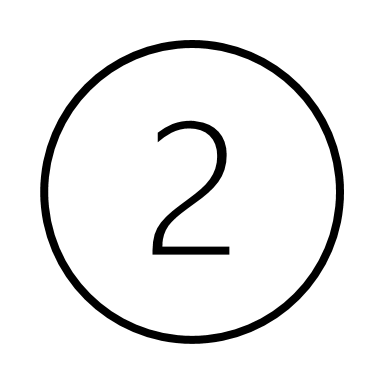 2. Avoiding Thinking Traps
Jumping to Conclusions – act before they have full information
Tunnel Vision – see only negative aspects of situation
Magnifying & Minimizing- overvalue negatives, undervalue positives
Personalizing – attribute problems to one’s own doing
Externalizing – problems are rarely their own fault
Overgeneralizing – always and everything explanations 
Mind-Reading – jump to conclusions
Emotional Reasoning – draw conclusions based on emotional state
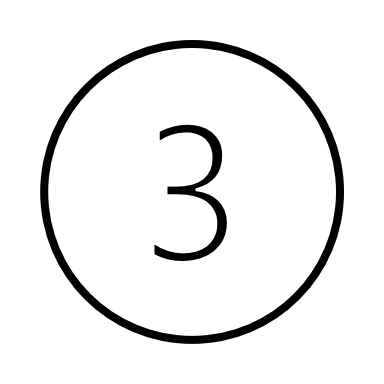 3. Detecting icebergs
Iceberg = underlying beliefs that are fixed, frozen beliefs that you don’t often consciously think about since they lurk beneath the surface of awareness, they can sink you
Three general themes: 
Achievement- strong desire to succeed, set high standards, focus on mistakes 
Acceptance- need to be liked, praised, included, more likely to overreact to conflict 
Control- need to be in charge, lack of control = personal failure
After identifying iceberg beliefs, ask:
	What is this belief costing me? How is it helping me?
	How can I change it so that I reduce costs in increase benefits?
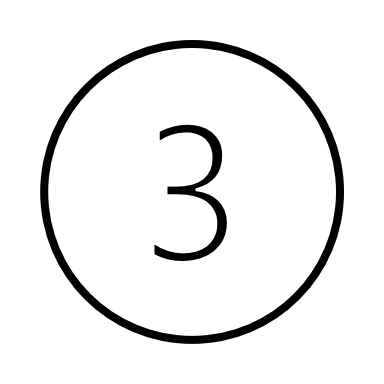 How can iceberg beliefs hurt you?
Iceberg beliefs can become activated at unexpected times, which leads to out-of-proportion emotions and reactions
Their activation might lead to emotions and behaviors that, although not extreme, are mismatched to the situation
Contradictory iceberg beliefs can make it hard to make decisions
Iceberg beliefs can become too rigid, which can cause you to fall into the same emotional patterns over and over again
Challenge to turn off because of Assimilation (make things fit perception of the world) and Confirmation Bias (Velcro/Teflon effect)
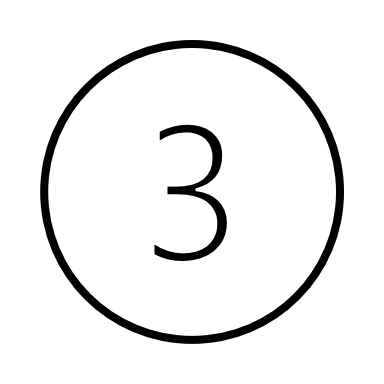 How to discover icebergs
Describe ABCs
Are Cs out of proportion to Bs?
Is quality of C mismatched to the category of B?
Do you struggle to make a simple decision?	
What does that mean to me
What is the most important part to me?
What is the wors part?
What does this say about me?
What questions – hep us describe the meaning of beliefs
Why questions – tend to make us defensive

Endpoint would come with an Ah Ha experience – when the reactions no longer seem out of proportion
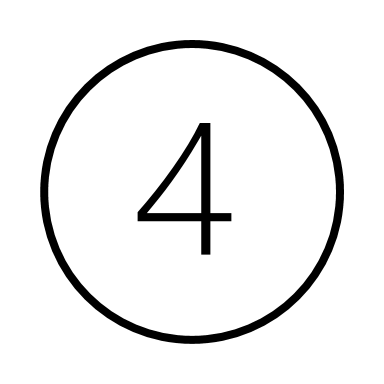 4. Challenging Beliefs
Seven Steps of Challenging Beliefs
ABC an adversity
Pie Chart the causes
Identify your explanatory style
Be flexible
Be accurate
New Pie Chart
New Solutions
Challenging beliefs are 
Applied to “Why” beliefs, causes of adversity
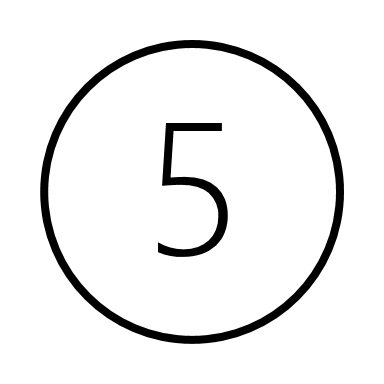 5. Putting it in perspective
By changing beliefs about a future threat, you bring anxiety levels down to a manageable level
5 Steps:
Worst-case beliefs
How likely?
Best- case beliefs
Most likely solutions
Solutions
Putting it in Perspective is for beliefs about the implications of adversity, the future
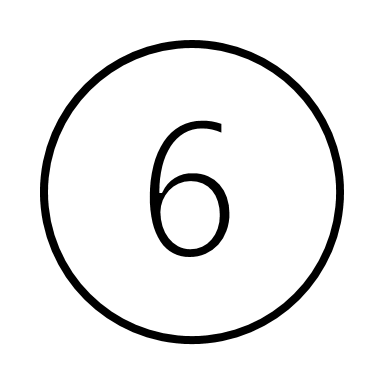 6. Calming and refocusing
3 Critical factors in being resilient to stress:
Control – can directly influence events
Commitment – source of meaning
Challenge – opportunity for growth
Calming Techniques
Controlled breathing
Progressive muscle relaxation
Positive imagery
Watch out for:
- Intrusive thoughts, Ruminating, Distraction
7. Real-time resilience
Change the counter productive beliefs the moment they occur
Three tag lines:
A more accurate way of seeing this is…
That’s not true because…
A more likely outcome is… and I can ….. to deal with it
Mistakes:
Using Pollyanna optimism
Dismissing the grain of truth
The blame game
Minimizing